Тема: «Мы рассуждаем
 о наказании»
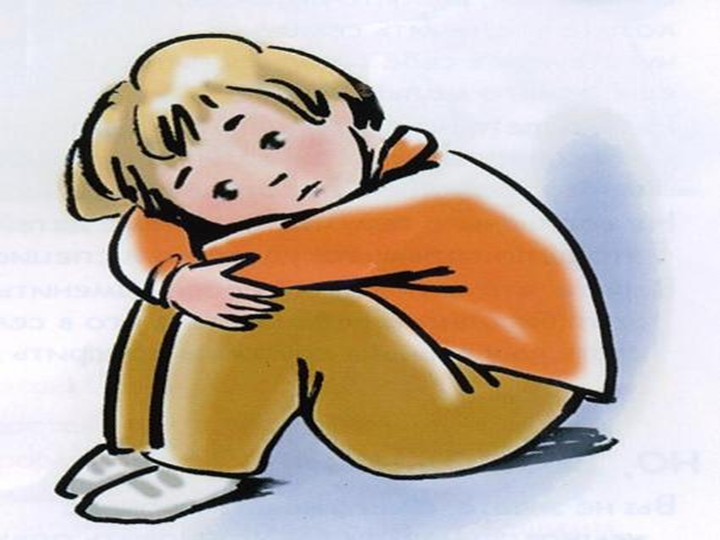 Цель: профилактика правонарушений несовершеннолетних.

Задачи: упорядочить знания ребят о правонарушениях; 
ознакомить с видами нарушений и наказаниями за них;
 развивать представления о последствиях противоправных деяний;
воспитывать чувство ответственности за свои поступки; 
способствовать развитию связной речи учащихся.
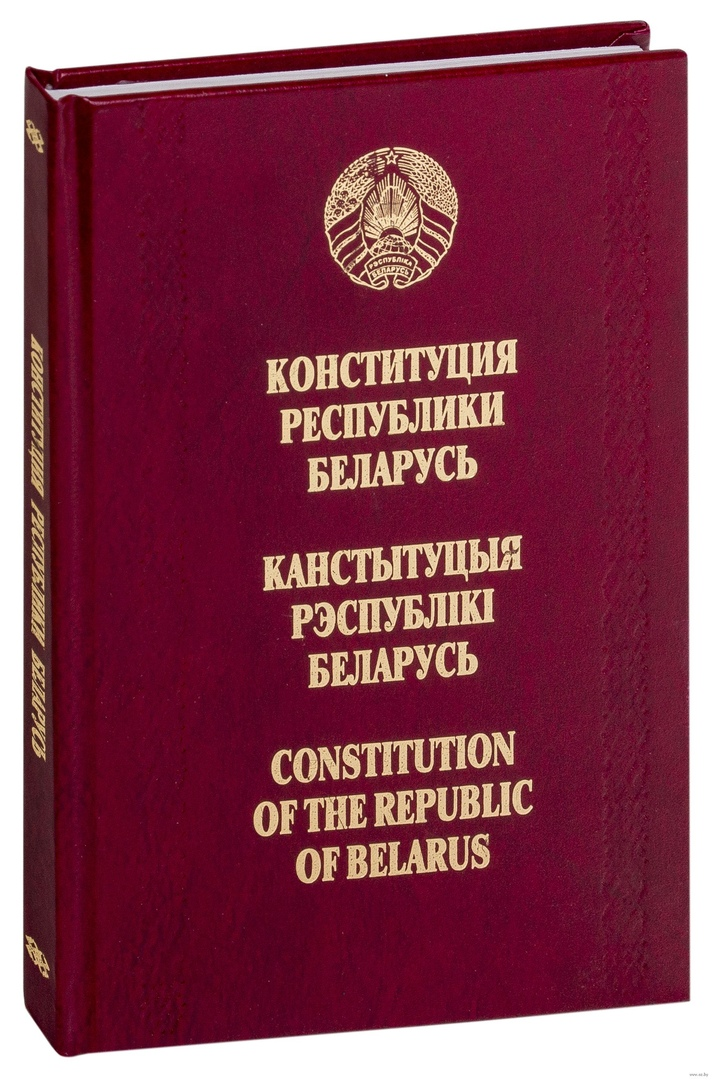 правонарушения
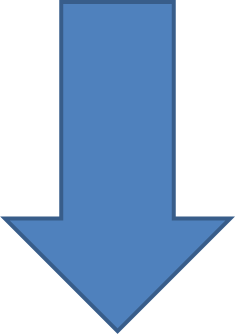 проступки
преступления
Виды ответственности  для несовершеннолетних:

уголовная;
административная;
 дисциплинарная;
гражданско–правовая
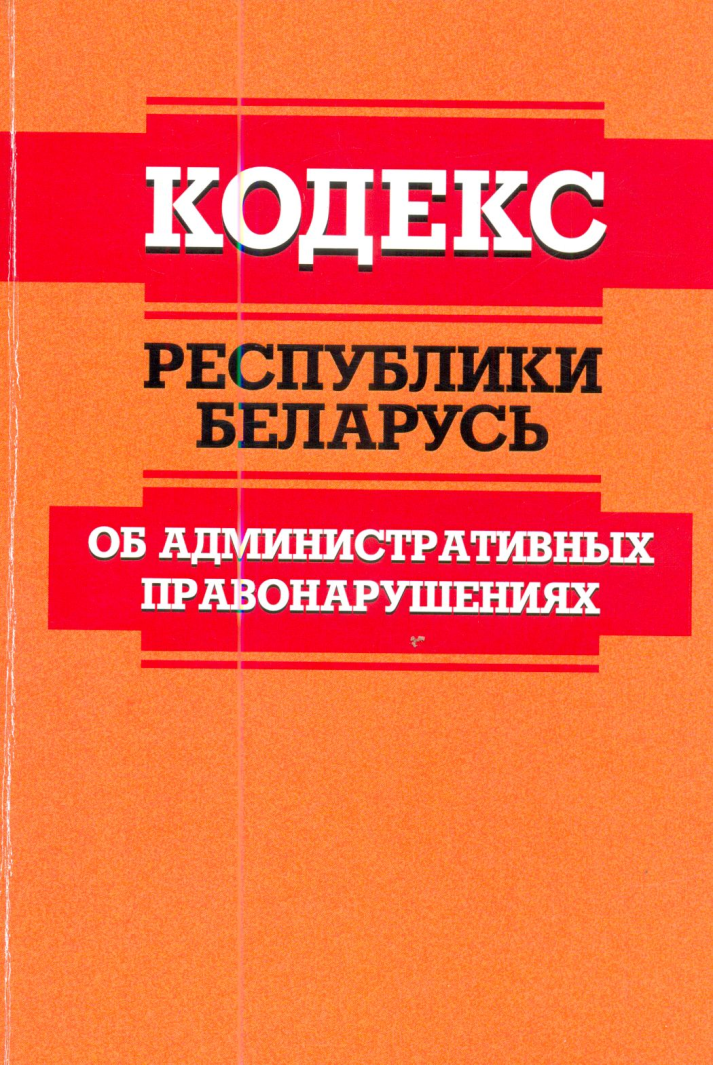 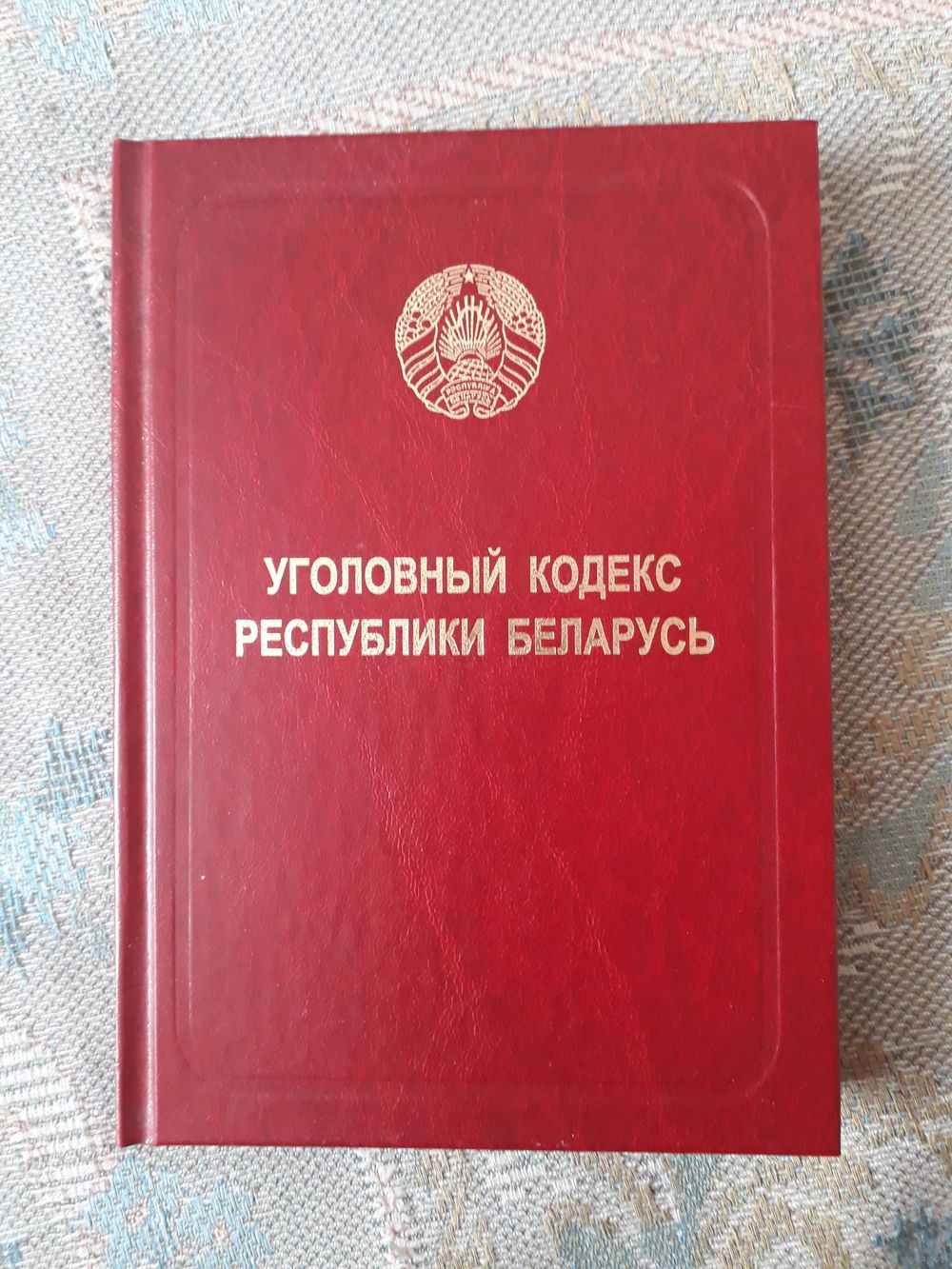 Виды ответственности  для несовершеннолетних:
уголовная;
административная;
 дисциплинарная;
гражданско–правовая
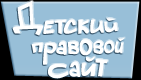 По данным судебной статистики, в 2018 году за совершение различных преступлений осуждено 993 несовершеннолетних
 (в 2017-м – 1198, то есть судимость несовершеннолетних снизилась на 17,1 %), сообщили в пресс-службе Верховного суда.
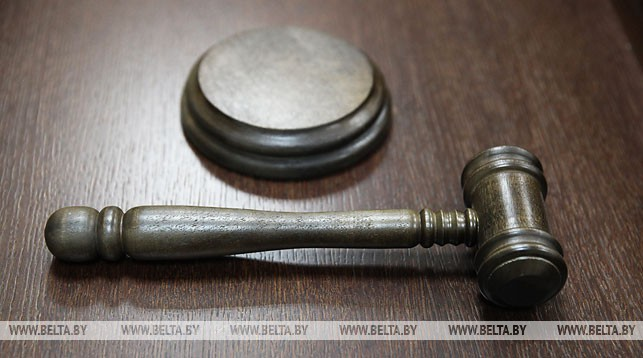 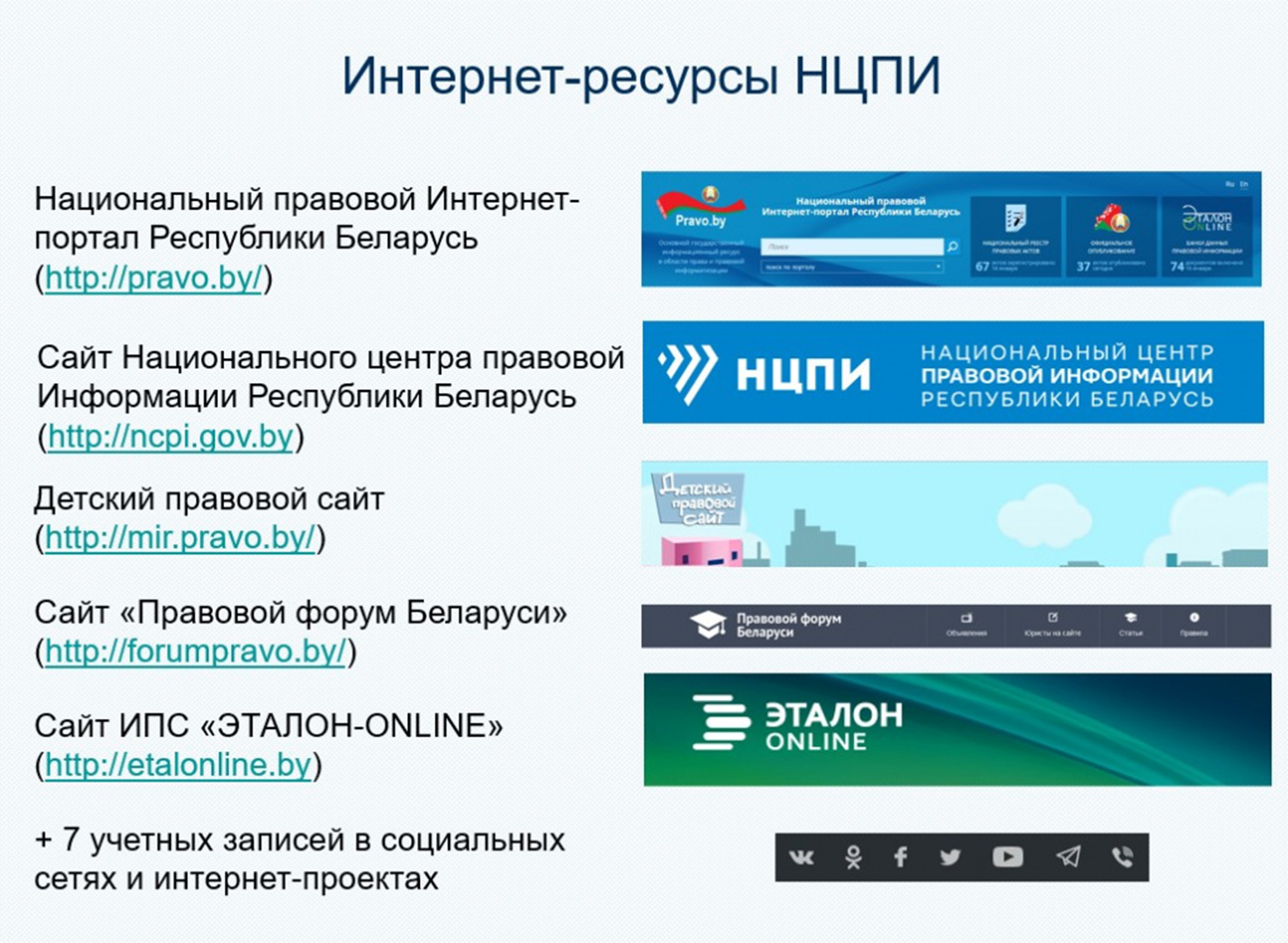 Административная ответственность несовершеннолетних
За проступки полагаются наказания не уголовного характера – штрафы (в базовых величинах) предупреждения, возмещение ущерба, административный арест на 15 суток.
Ответственность за нарушение законодательства 
Республики Беларусь в сфере интернет-пространства
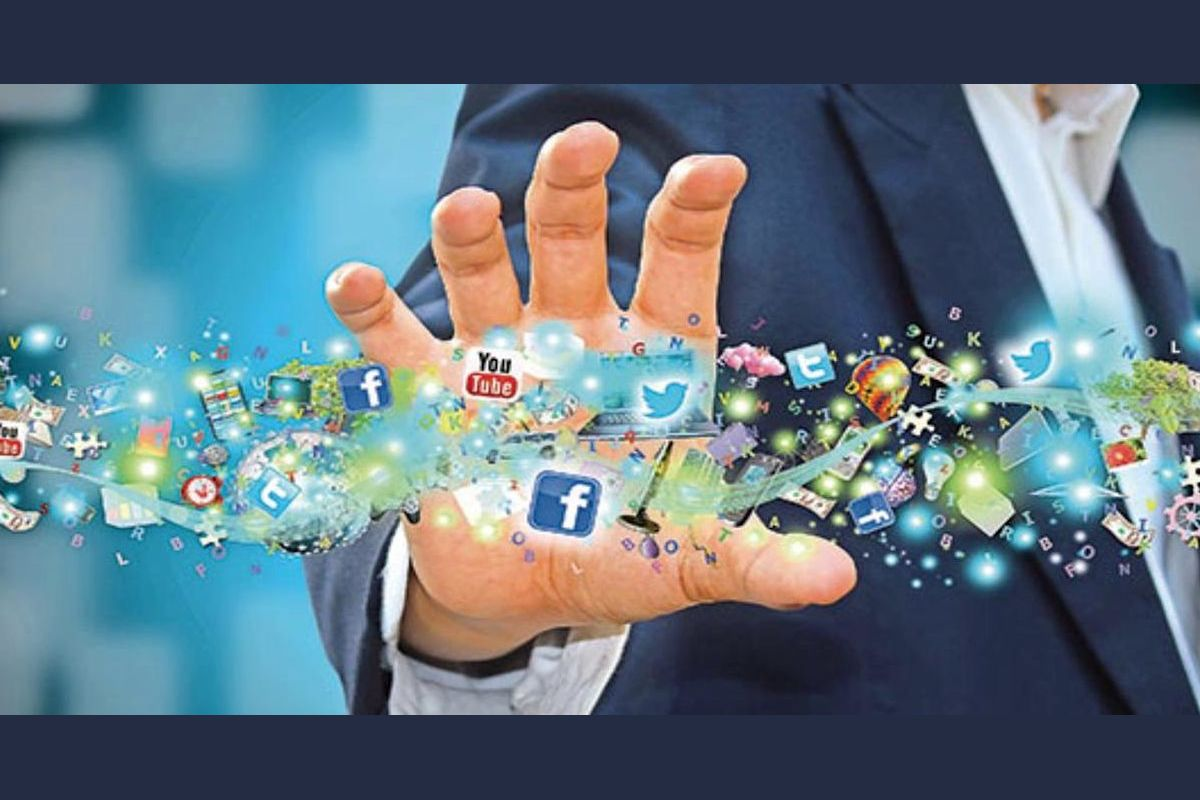 Холл нового здания Верховного суда в Минске 
украшает статуя Фемиды
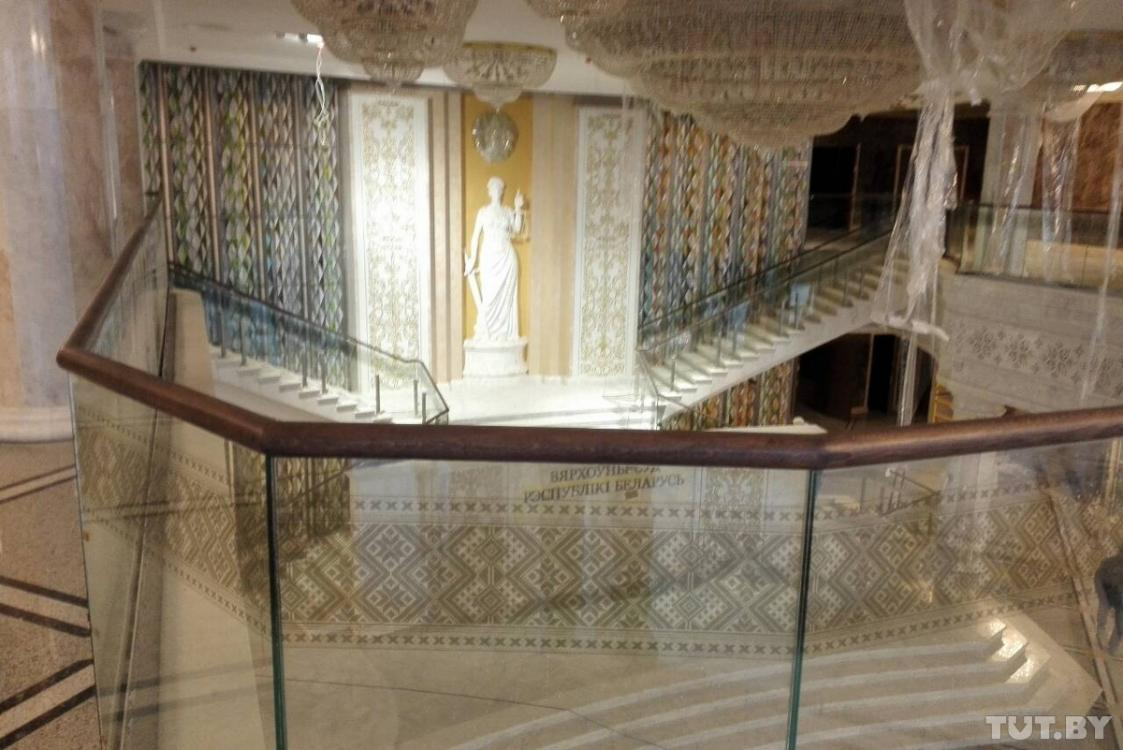 Последствия совершения правонарушений несовершеннолетними:
-административная ответственность в виде штрафа;
-обязательная постановка на учет в ИДН;
-сообщение по месту учебы, по месту работы родителей, военкомат;
-постоянный контроль по месту учебы, посещение по месту жительства сотрудником милиции;
-для подростков, совершивших правонарушение в пьяном виде –  постановка на учет к врачу-наркологу;
-дальнейшее поступление и трудоустройство во все силовые структуры;
прохождение службы в элитных войсках Вооруженных сил является проблематичным.
Тест «Мои шансы оступиться»
Тема: «Мы рассуждаем
 о наказании»
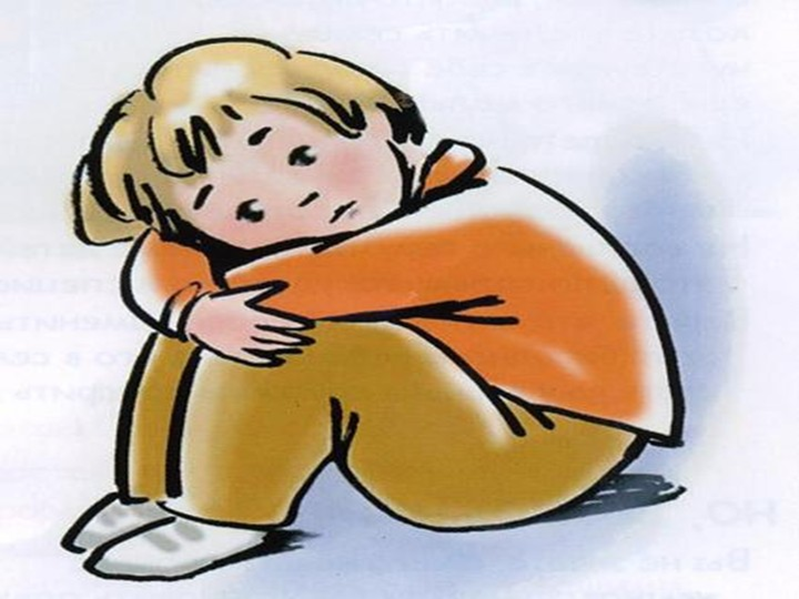